Нашите проекти и нашите дарения са израз на нашите ценности
Как да направим дарение през сайта на Ротари Интернешънъл?
Нашите проекти и нашите дарения са израз на нашите ценности
Даряването не е само даването на пари, а споделяне на ценности, обща визия и решения.”Красимира ЧаховаДарител на годината
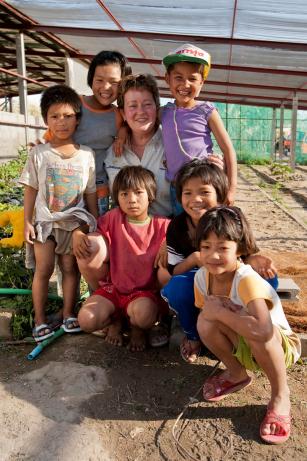 Практически съвети
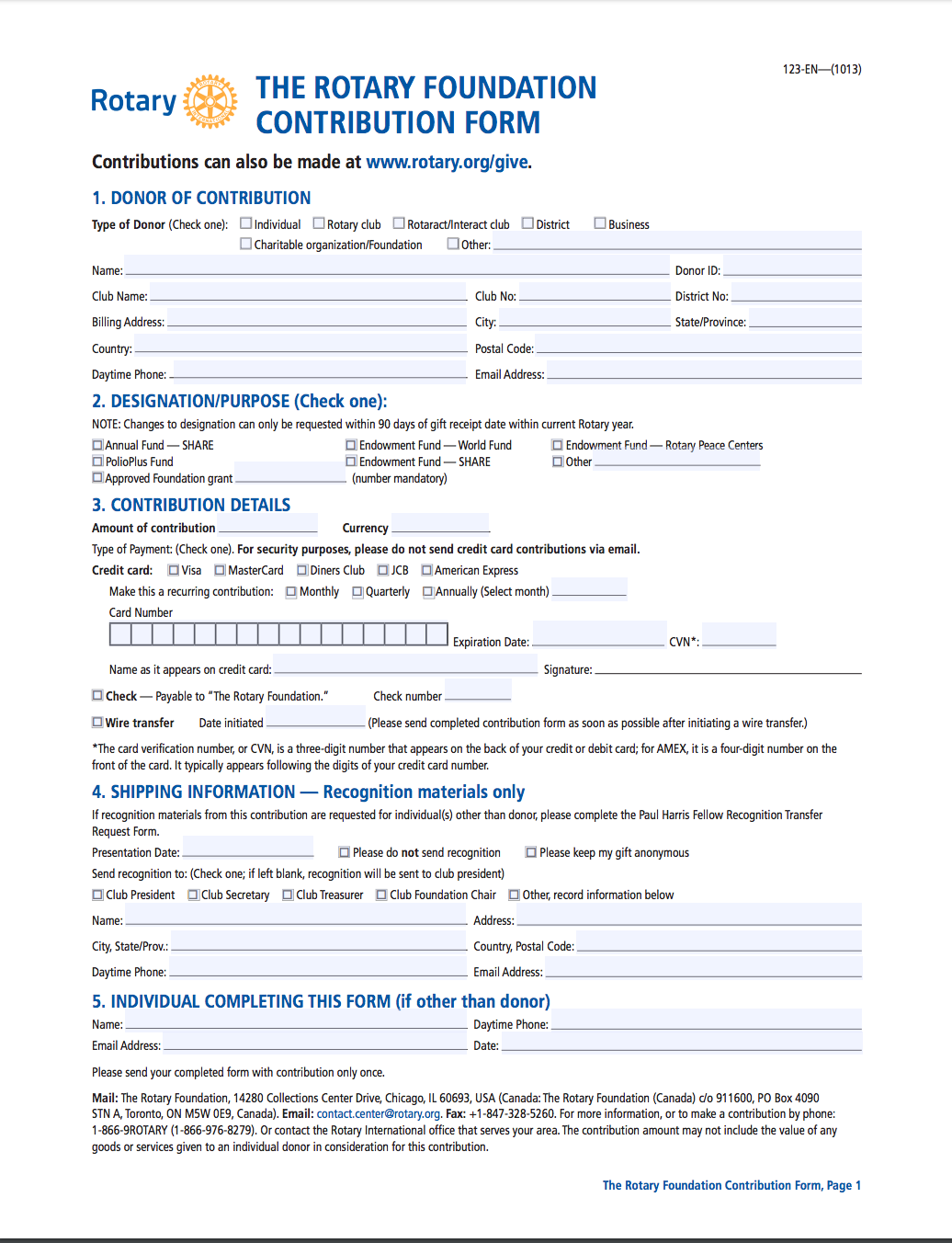 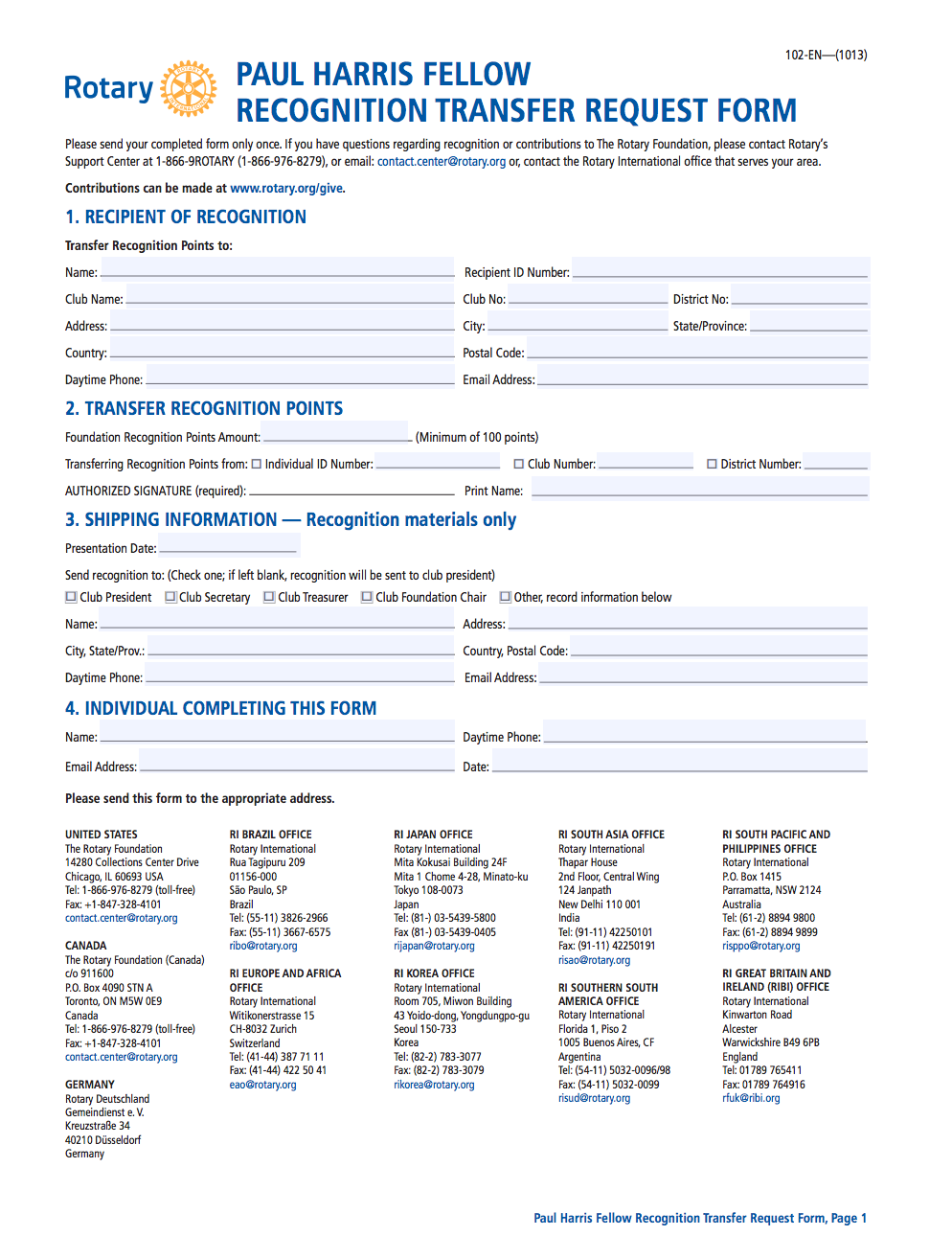 Практически съвети
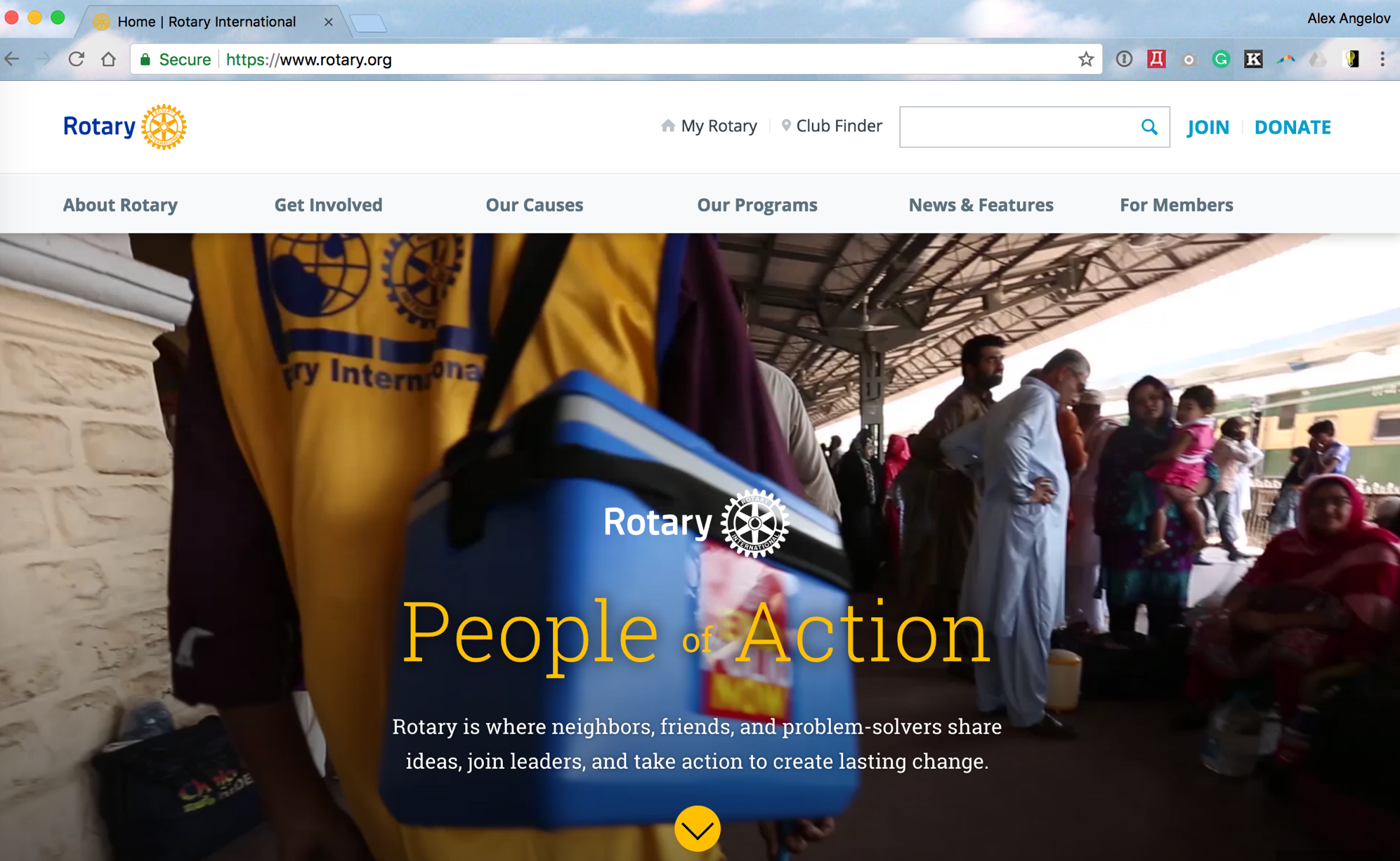 Практически съвети
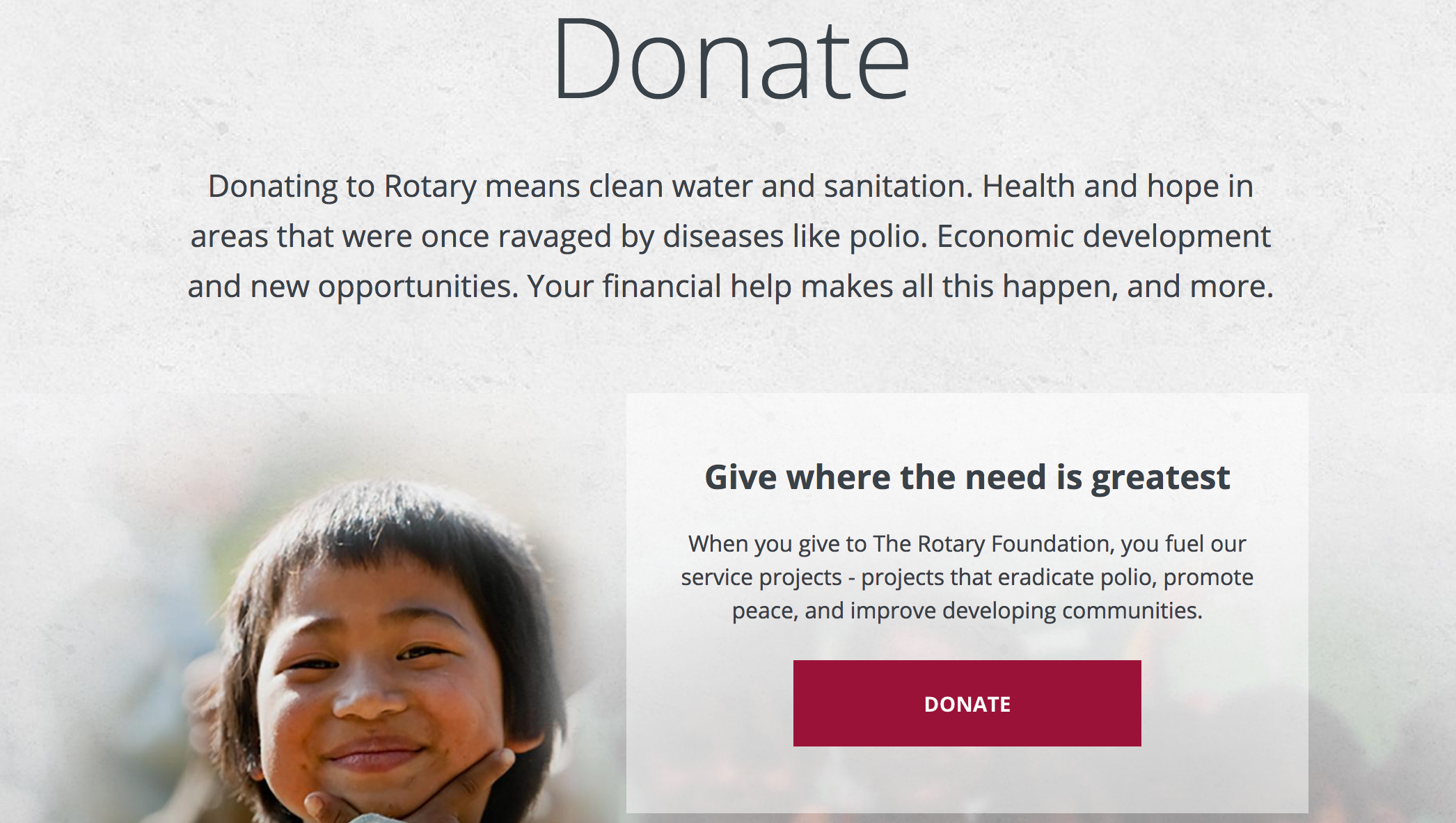 Практически съвети
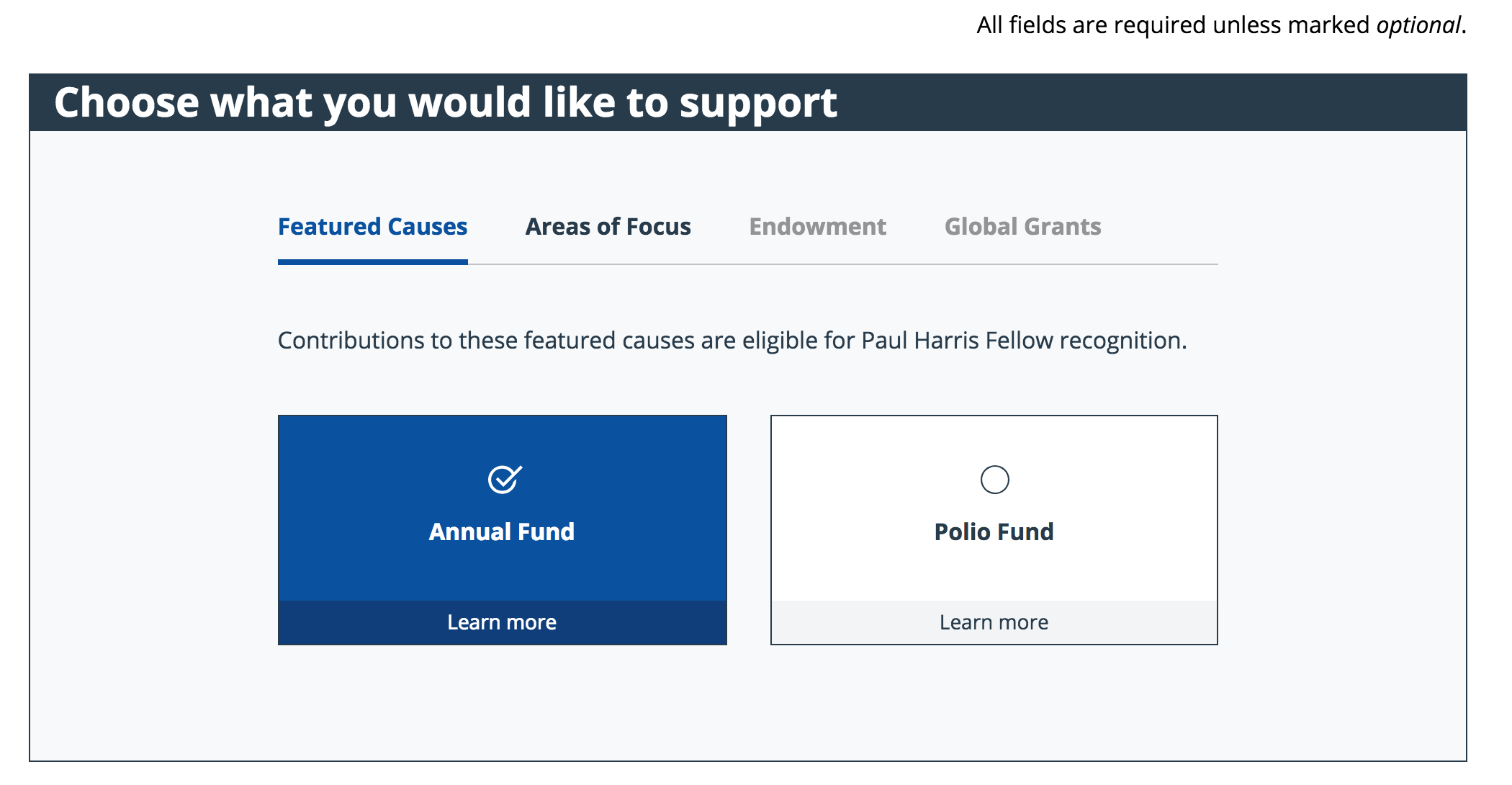 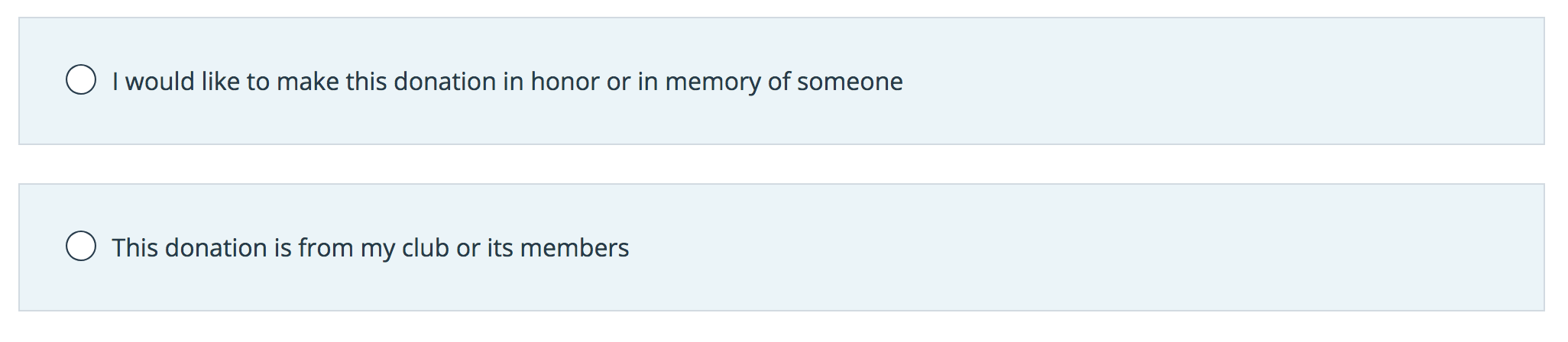 Практически съвети
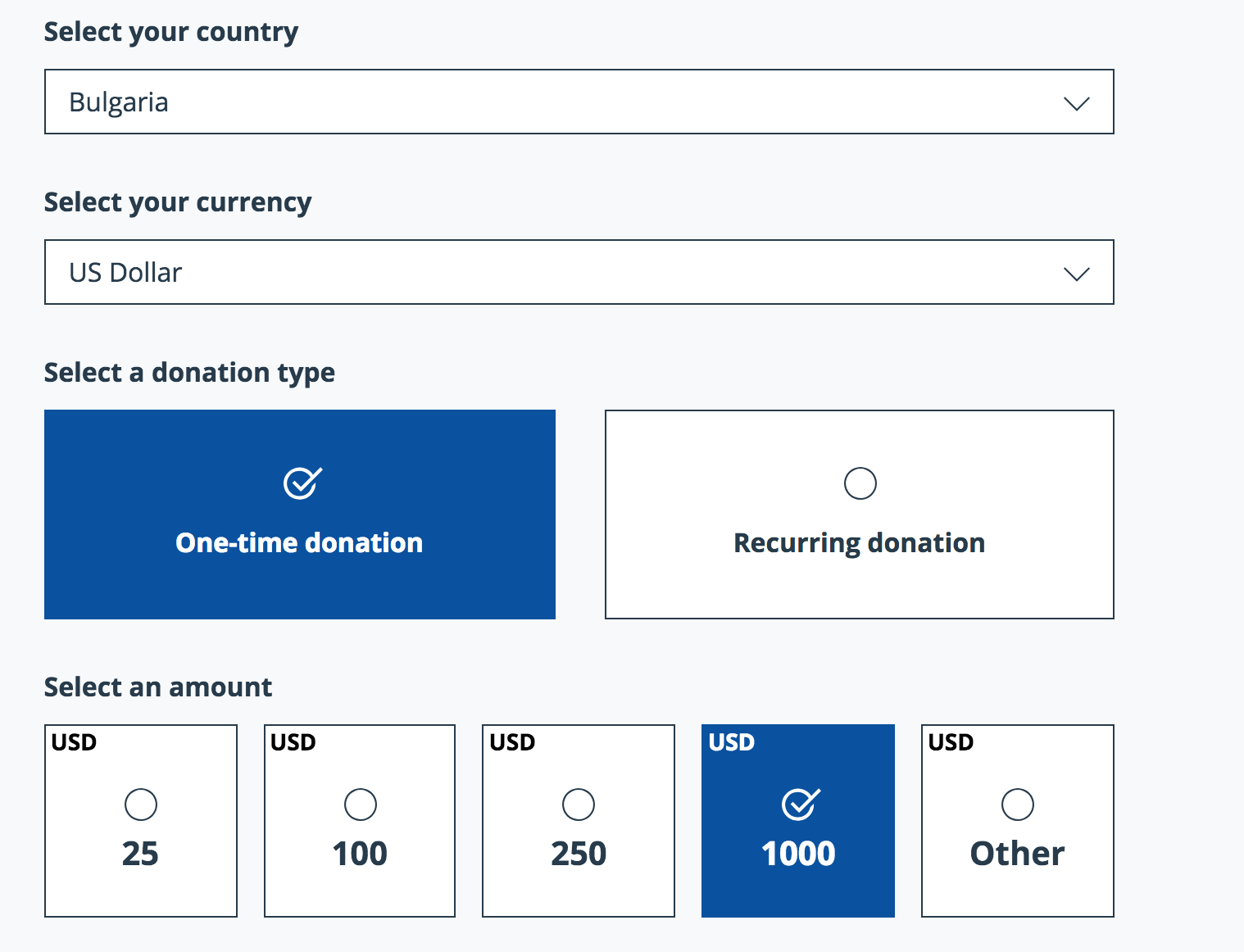 Практически съвети
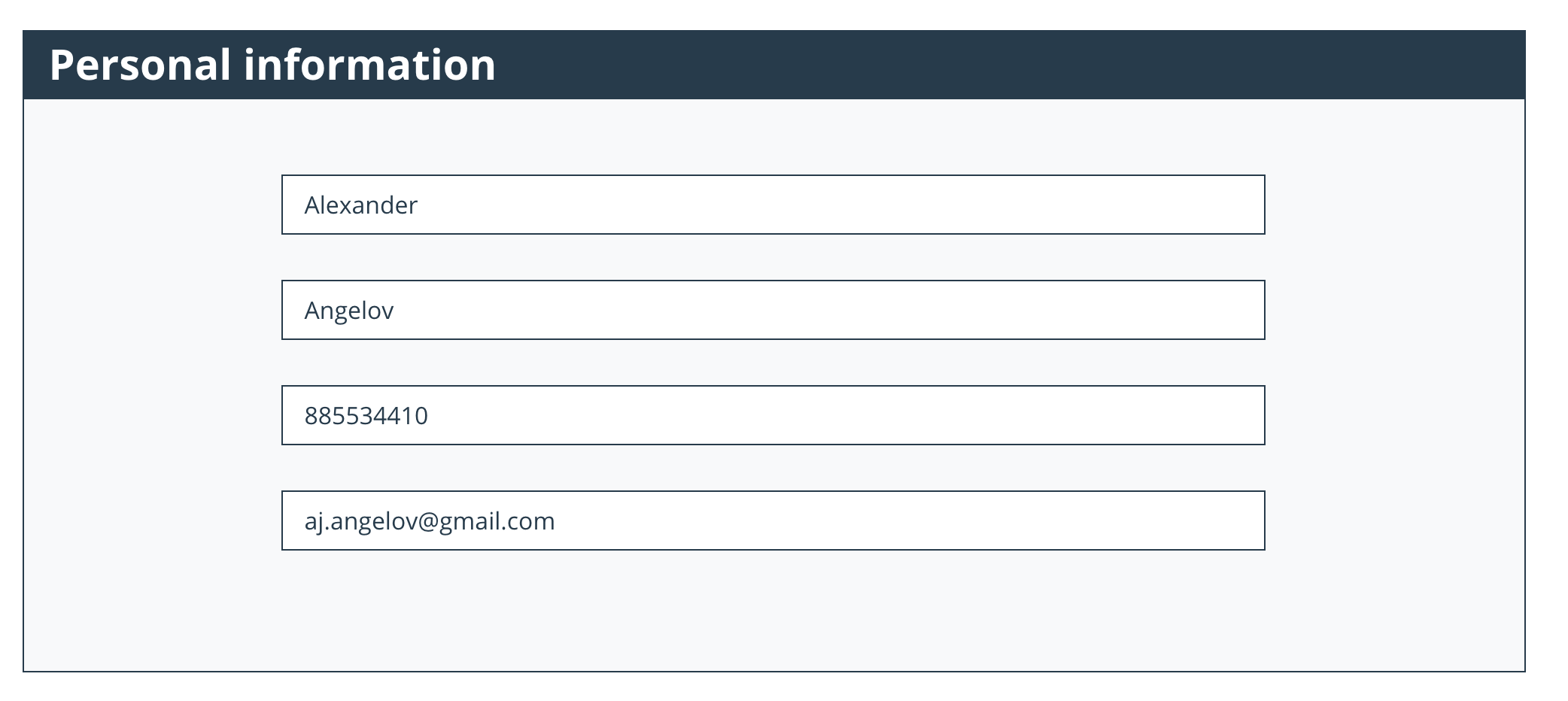 Практически съвети
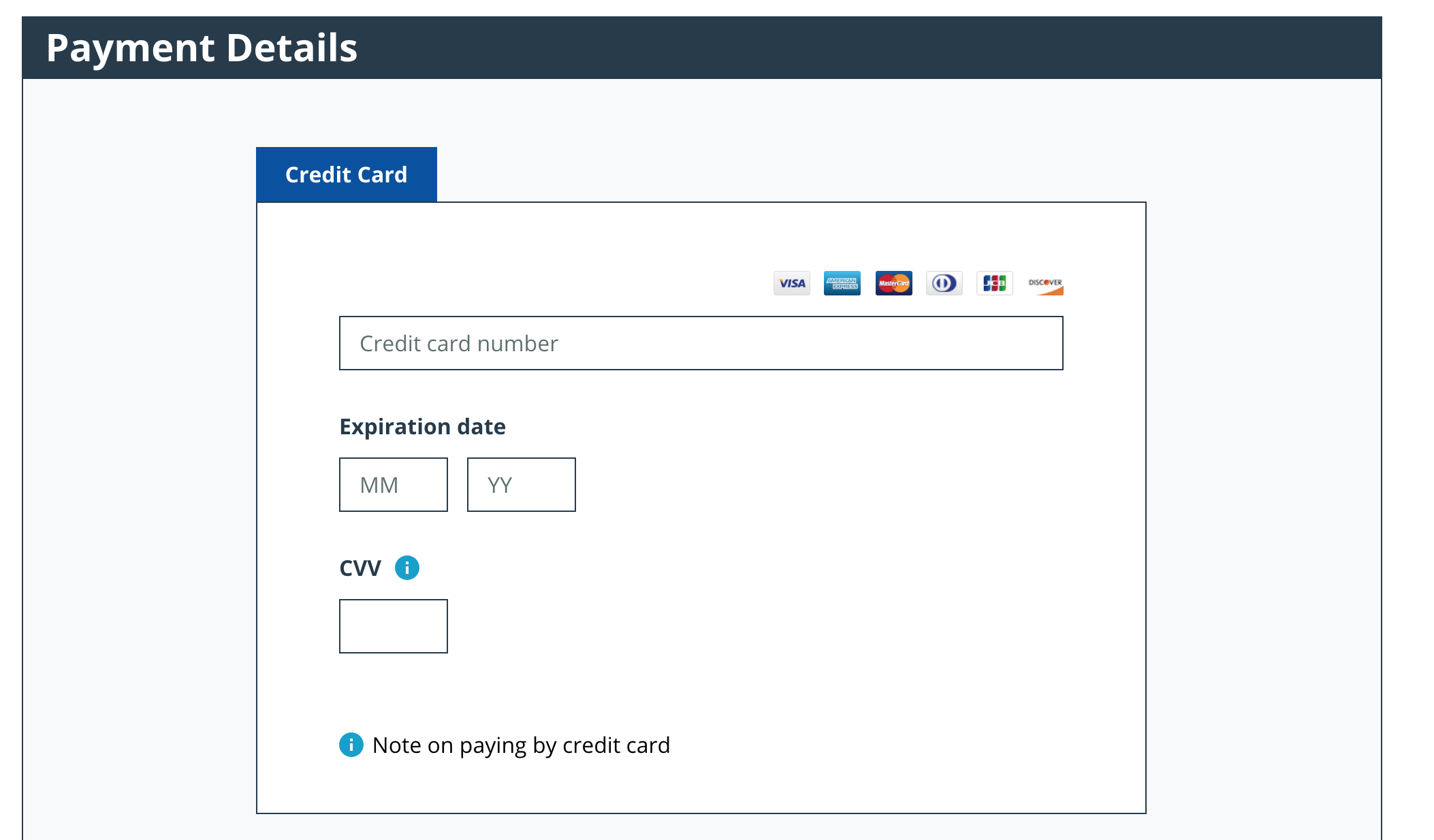 Практически съвети
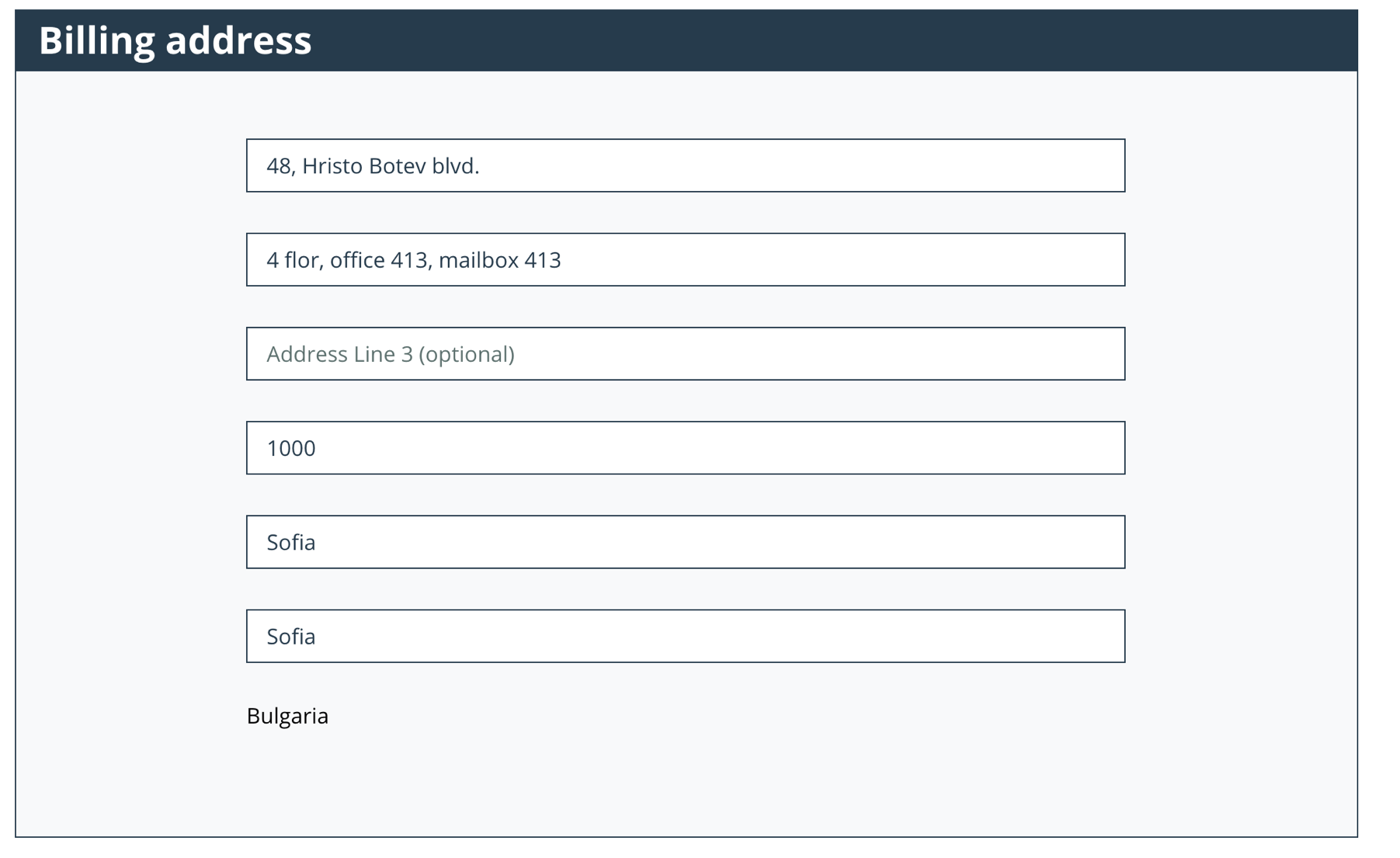 Практически съвети
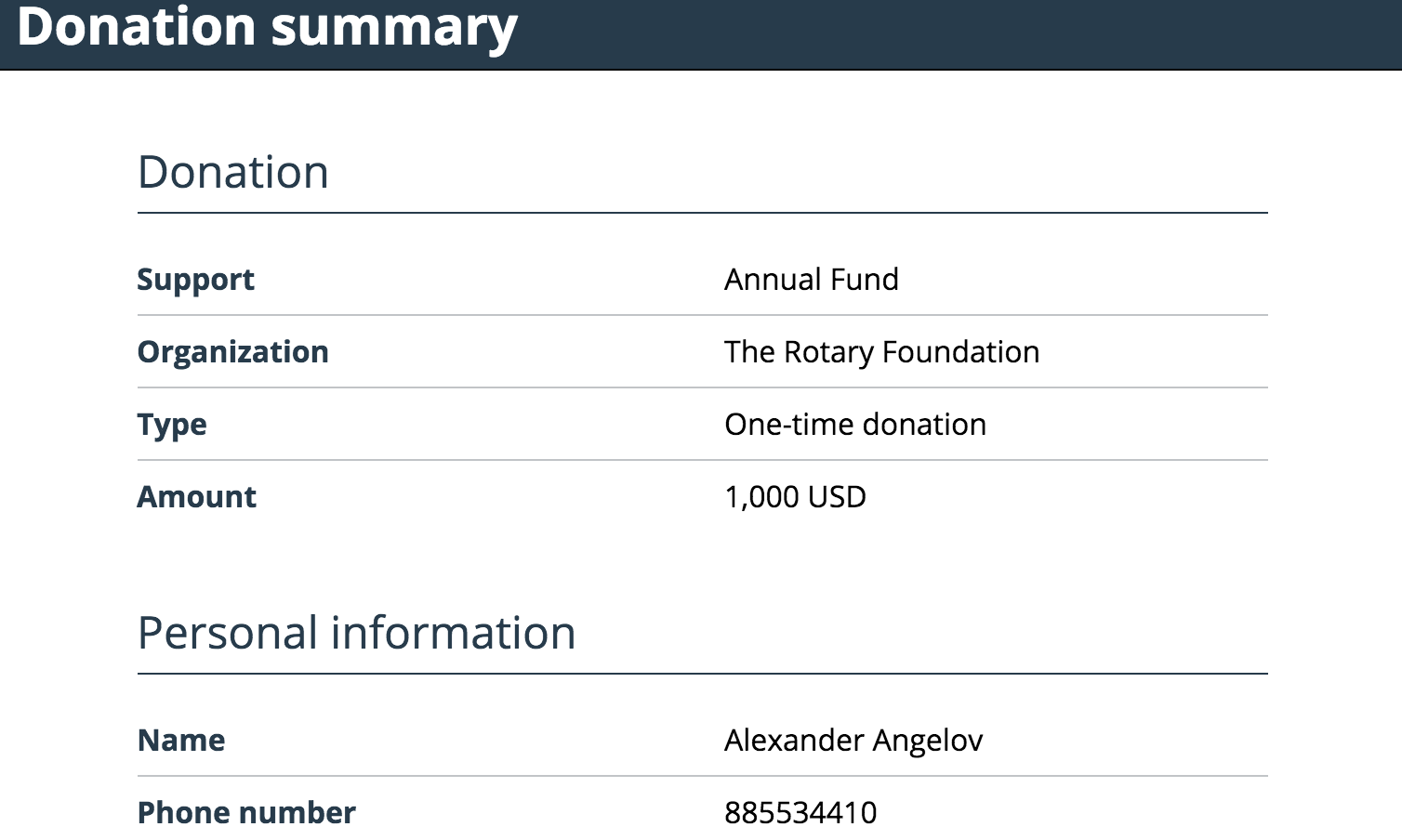 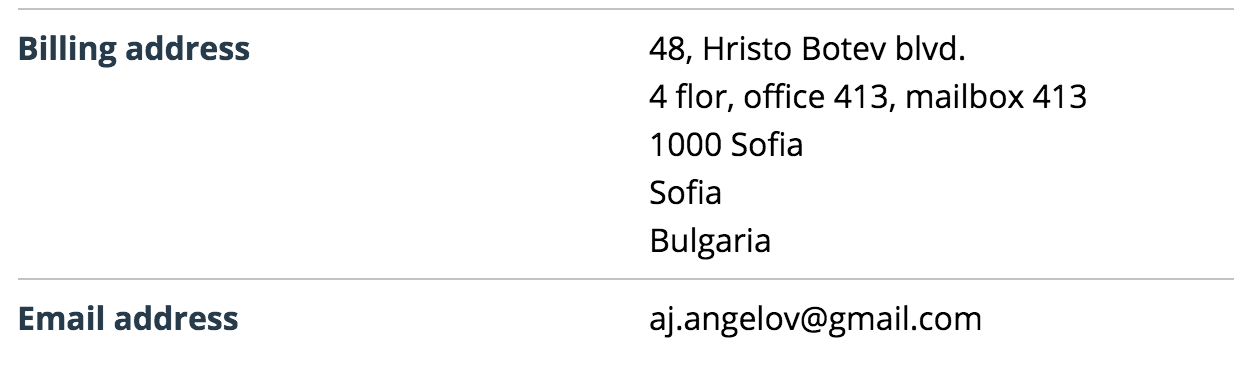 Практически съвети
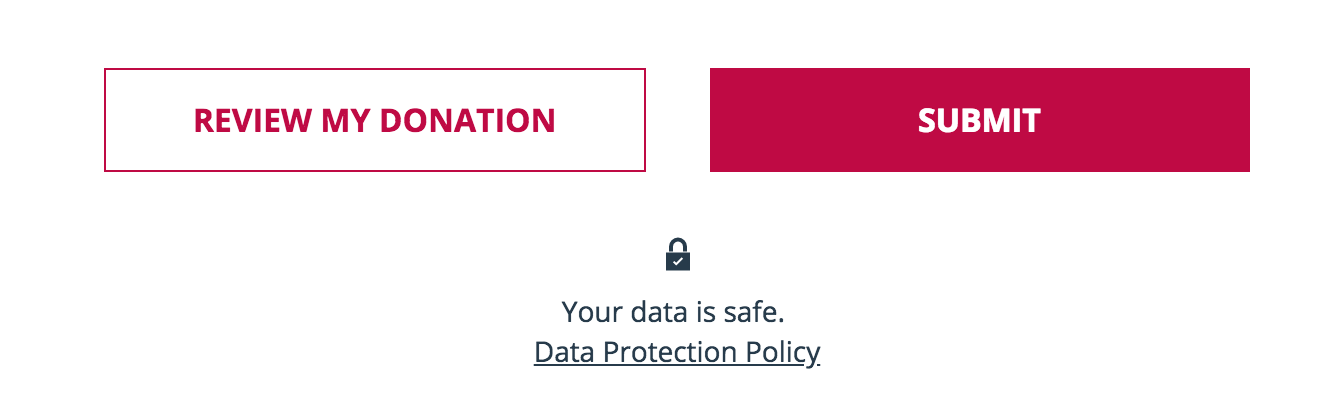 Когато натиснете бутона “Потвърди” излиза екран, на който правите принт-скрийн с потвърждението.
Попълвате форма 123_en и я изпращате до 							eao@rotary.org с копие до 								aj.angelov@gmail.com.
Въпроси?
За още въпроси:
http://bit.ly/2GLy660
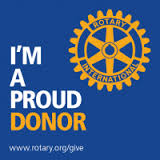 Алекс Ангелов, PHFРК София
+359 885 534 410
aj.angelov(at)gmail.com